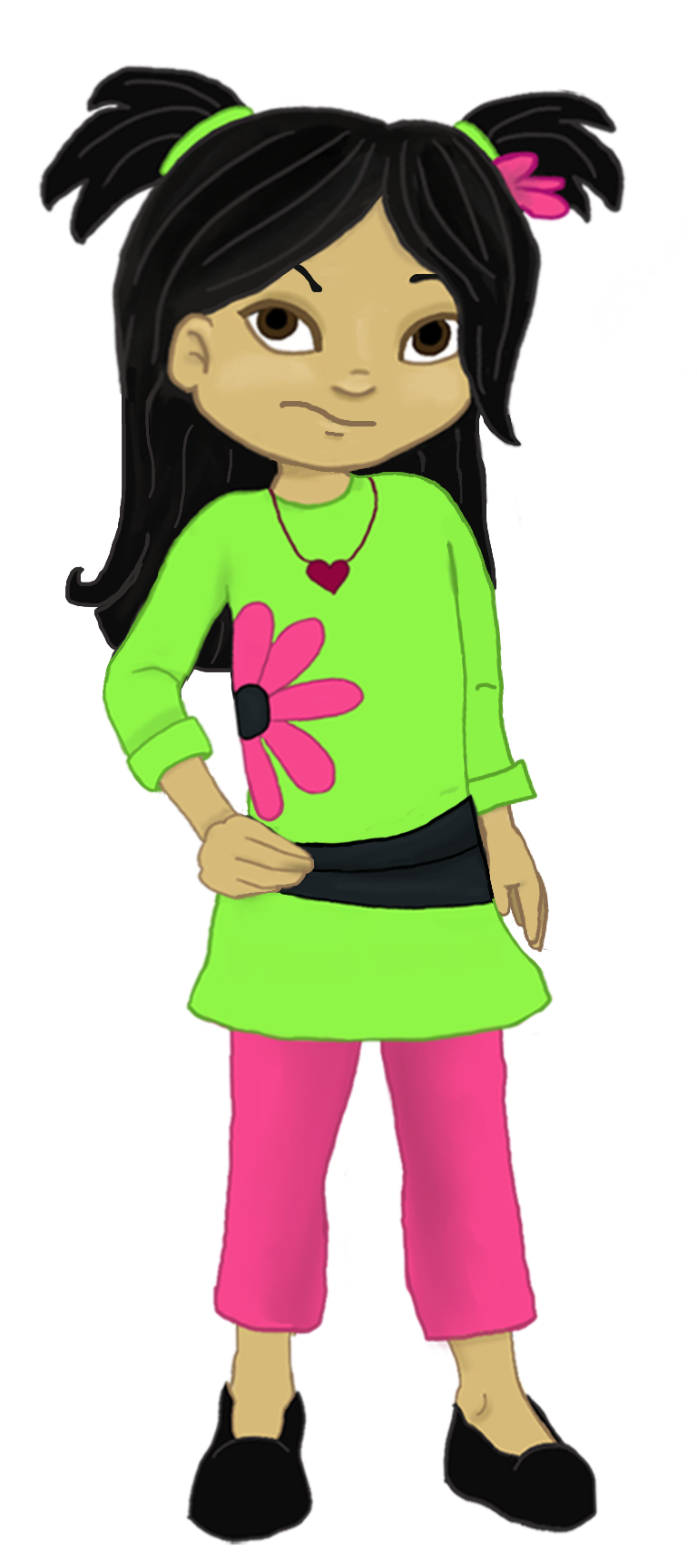 Bienvenidos a:
Soluciones cariñosas
9
UNIDAD
Mantenga el rumbo
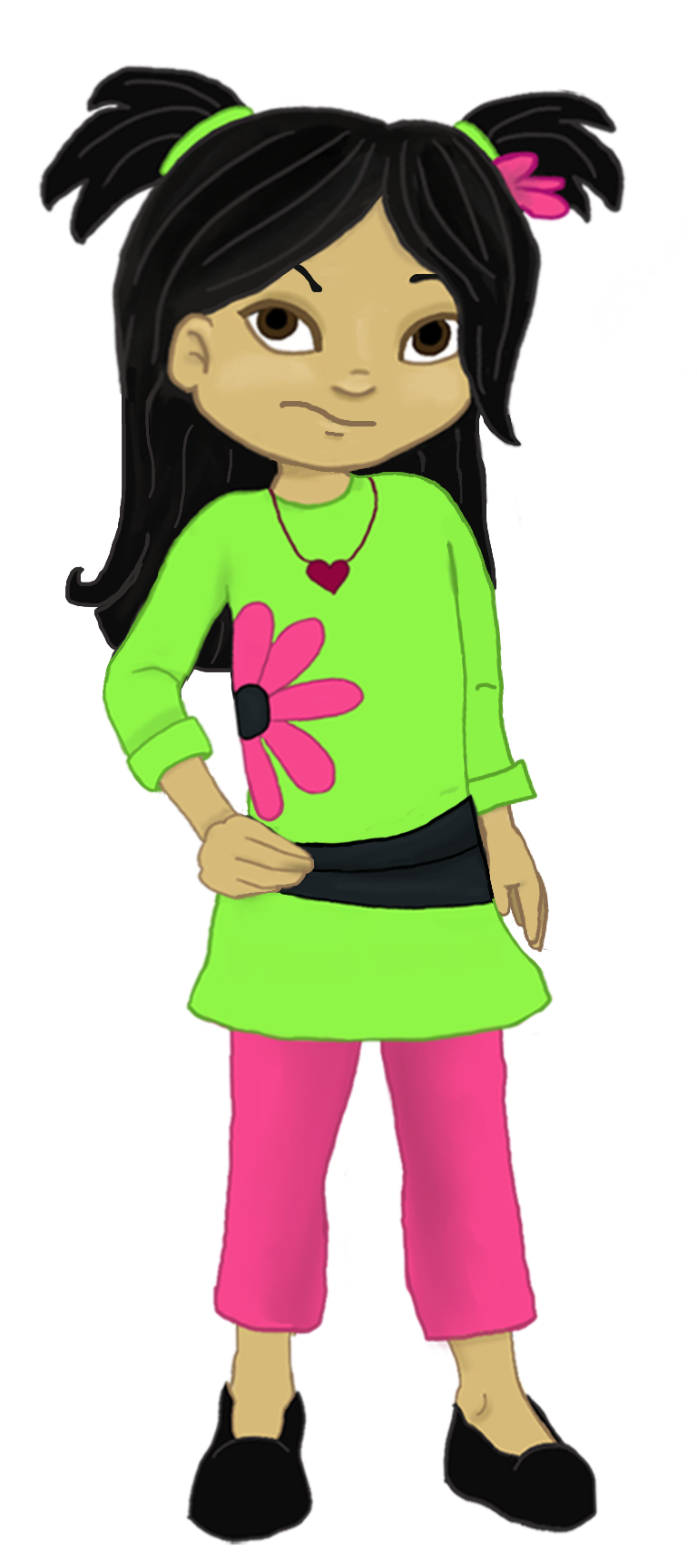 Tiene que oscurecer para poder ver las estrellas.
9
Objetivos
UNIDAD
Discutir el proceso de cambio.
Reconocer los métodos para ayudar a los niños a sentirse capaces.
Enumerar las estrategias para promover la unidad familiar.
9
Antes de comenzar
UNIDAD
Facilitador
Secretario
Cronometrador
Animadores/optimistas
¡No olviden cambiar de funciones!
9
Historias de éxito
UNIDAD
¿Logró establecer nuevos horarios para que sus hijos se vayan a dormir?
¿Qué sucedió?
¿Qué comida basura eliminó de su hogar?
9
UNIDAD
Actividad 9.1: Concentrémonos
9
La dinámica del cambio
UNIDAD
En general, el cambio es...:
Lento
Paso a paso 
Y doloroso 
Para TODAS las personas involucradas
9
Cambio
UNIDAD
Normalmente, la persona que se frustra más cambia primero.
9
Actividad 9.2: ¡Ahhh!
UNIDAD
¿Cómo se verá y sentirá el éxito?
9
3 etapas del cambio
UNIDAD
La conducta empeora.
La conducta es menos frecuente.
La conducta es menos frecuente y también tiene una intensidad menor.
9
UNIDAD
Actividad 9.3:Peor puede SER mejor
Gritos a los padres.
9
Actividad 9.4: Trace su progreso
UNIDAD
¿Fase 1?
¿Fase 2?
¿Fase 3?
9
Enseñar nuevas capacidades
UNIDAD
Aliente y apoye el esfuerzo de su hijo.
No espere ni demande perfección.
Calme la situación.
Celebre el éxito.
Elogie SIEMPRE los esfuerzos de su hijo.
9
Actividad 9.5:Influir en nuestros hijos
UNIDAD
Te amamos:
Estás protegido y seguro:
Eres una persona única:
Eres muy importante para nosotros:
Eres capaz:
9
Decisiones
UNIDAD
Decisión + Responsabilidad = Madurez
o
Aprendemos de nuestros propios errores
9
Decisiones
UNIDAD
“Nadie pudo ni podrá jamás escapar de las consecuencias de sus decisiones”.
								-Alfred A. Montapert
9
A resolver problemas
UNIDAD
Ayude a su hijo a identificar el problema.
Ayude a su hijo a pensar posibles soluciones.
Ayude a su hijo a identificar los resultados probables.
Ayude a su hijo a elegir un plan.
Luego. . . evalúe el plan.
9
Familia
UNIDAD
¡Un sólido sentido de familia NO se desarrolla por accidente!
9
UNIDAD
Actividad 9.6:Familia que brinda apoyo
La familia que JUEGA unida:

La familia que              unida:

La familia que              unida:
9
UNIDAD
Actividad 9.7: Participación
Haga que su hijo participe en discusiones familiares importantes.
Pídale su opinión.
Invite a su hijo a ayudar a crear algunas reglas familiares.
9
Situaciones difíciles
UNIDAD
¡Estas batallas DEBEN ganarse!
9
UNIDAD
Actividad 9.8:Cuando los padres se dan por vencidos
Ángela								Dylan
9
UNIDAD
Actividad 9.14:Puntos clave
1.	Los padres deben establecer sus límites y aplicar las reglas del 	hogar _____________.
2.	Los padres deben dedicarles tiempo a sus hijos para concentrarse 	en lo ______________.
3.	Los padres deben ____________ antes de hablar y ____________ 	antes de actuar.
4.	Para los padres que se ____________ a darse por vencidos, 	________________ es posible.

	positivo				niegan				planificar 	  	pensar		
				en todo momento					todo
9
Lo más poderoso
UNIDAD
0
1
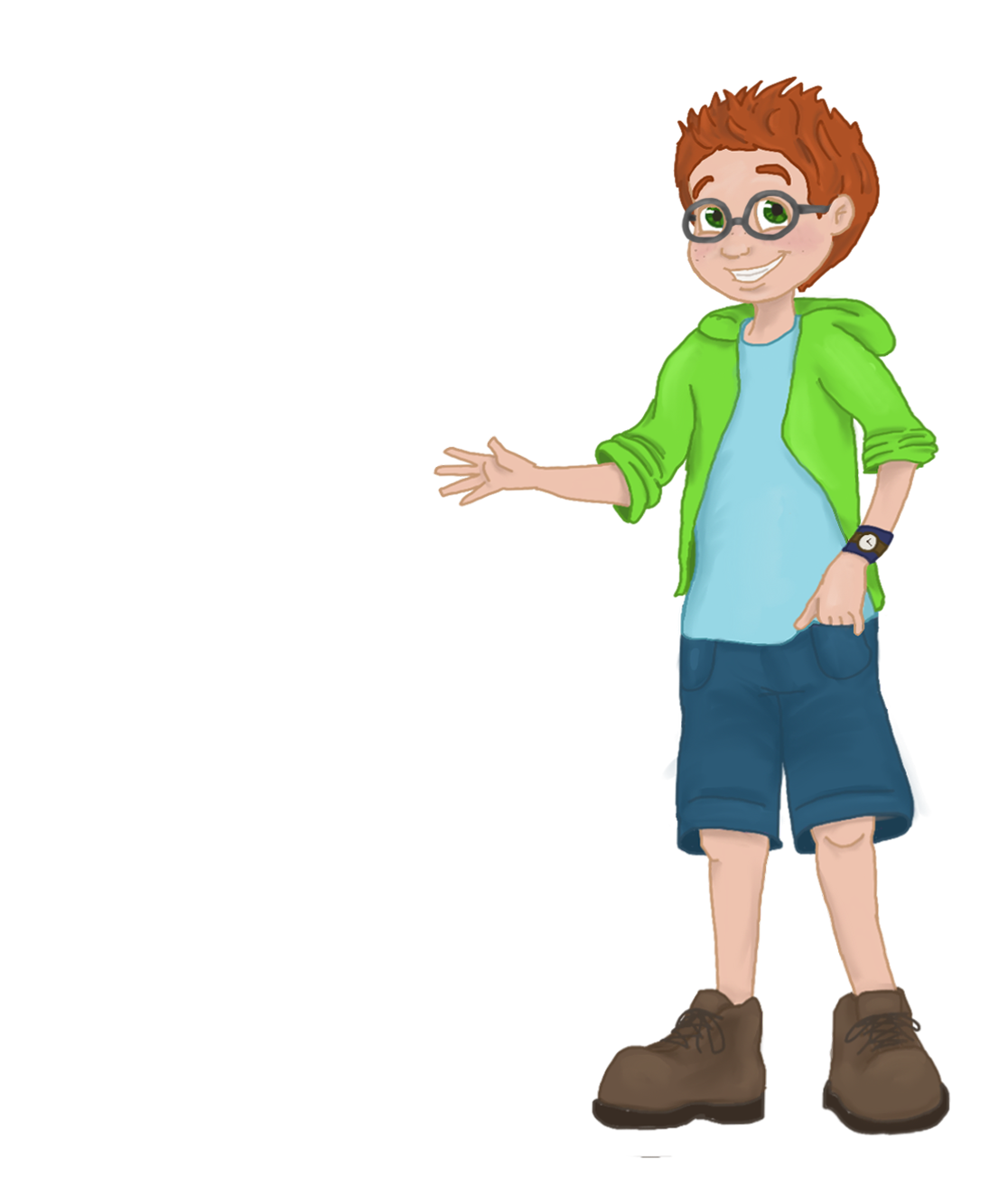 UNIDAD
Reconocer y apoyar el éxito
Los padres son más fuertes, más valientes y más inteligentes de lo que creen.
9
Sabias palabras
UNIDAD
“La mejor herencia que un padre puede dejar a sus hijos son algunos minutos de su tiempo todos los días”.
-Orlando A. Battista